January 2015
Preamble structure for 11ax system
Date: 2015-01
Authors:
Slide 1
Jiayin Zhang, et al. (Huawei Technologies)
January 2015
Authors (continued)
Slide 2
Jiayin Zhang, et al. (Huawei Technologies)
January 2015
Authors (continued)
Slide 3
Ron Porat, Broadcom
January 2015
Authors (continued)
Slide 4
Jiayin Zhang, et al. (Huawei Technologies)
January 2015
Authors (continued)
Slide 5
Jiayin Zhang, et al. (Huawei Technologies)
January 2015
Authors (continued)
Slide 6
Jiayin Zhang, et al. (Huawei Technologies)
January 2015
Authors (continued)
Slide 7
Jiayin Zhang, et al. (Huawei Technologies)
January 2015
Abstract
In this presentation, we discuss the backward compatibility requirement for 11ax devices from the perspectives of frame structure.

We propose to prepend legacy preamble duplicated on each 20 MHz for each 11ax PPDU.

We also discuss the necessity of having HE-SIG-A in 11ax PPDU after legacy preamble.
Slide 8
Jiayin Zhang, et al. (Huawei Technologies)
January 2015
Backward compatibility and Coexistence
In the PAR&CSD [1] of 11ax, the backward compatibility was defined as
     “This amendment defines operations in frequency bands between 1 GHz and 6 GHz. The new amendment shall enable backward compatibility and coexistence with legacy IEEE 802.11 devices operating in the same band. ”

11ax STA can decode legacy PPDU format operating in the same band.
Legacy STAs can reliably detect 11ax preamble and defer its transmission within the packet duration
Slide 9
Jiayin Zhang, et al. (Huawei Technologies)
January 2015
Preamble in 11n
There is a mixed format for 11n PPDU



11n receivers acquire synchronization through legacy preamble and decide whether 11n PPDU format by checking the phase rotation of the first HT-SIG symbol.
Legacy receivers (11a) will detect legacy preamble and decode/defer the rest of PPDU by the time duration indicated in the L-SIG
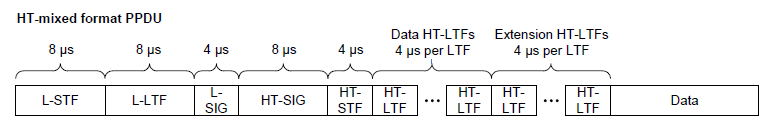 Slide 10
Jiayin Zhang, et al. (Huawei Technologies)
January 2015
Preamble in 11ac
11ac keeps the mixed format PPDU



11ac receivers acquire synchronization and PPDU length in the legacy preamble and decide whether 11ac PPDU format by the phase rotation of 2 successive VHT-SIG-A symbols.
Legacy receiver (11n/a) regard 11ac PPDU as 11a PPDU and decode/defer the rest of PPDU by the time duration indicated in the L-SIG
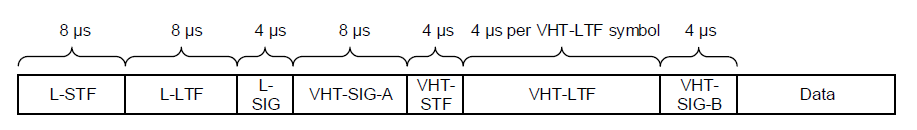 Slide 11
Jiayin Zhang, et al. (Huawei Technologies)
January 2015
Preamble structure for 11ax PPDU- legacy preamble
In order to keep backward compatibility with legacy devices(11a/n/ac), it is straightforward to prepend a legacy preamble before each 11ax PPDU.
11ax receiver can initially acquire synchronization through L-STF and L-LTF, and also channel estimation to decode 11ax preamble.





Legacy STA can detect the PPDU existence and defer their transmission by the LENGTH indicated in L-SIG. 
It is more reliable(-82dBm) and energy efficient than ED to prevent the unexpected interference from legacy STA
Legacy preamble
11ax preamble
payload
Slide 12
Jiayin Zhang, et al. (Huawei Technologies)
January 2015
Preamble structure for 11ax PPDU- HE-SIG-A
Background
All intended 11n/ac receivers decode HT-SIG/VHT-SIG-A following legacy preamble to obtain common configuration information of the following PPDU.

11ax PPDU should also contain HE-SIG-A to carry some similar fields as in HT-SIG/VHT-SIG-A of 11n/ac, e.g. BW, GI.

HE-SIG-A uses 64-FFT on each 20MHz channel
Receiver can do coherent detection of HE-SIG-A based on the CSI estimation from L-LTF.
Legacy STA can be spoofed to receive a 11a/ac PPDU by specific design of modulation scheme.
Slide 13
Jiayin Zhang, et al. (Huawei Technologies)
January 2015
Preamble structure for 11ax PPDU- for more than 20MHz channel
Similar to 11n/11ac, the legacy preamble and HE-SIG-A shall be duplicated on each 20MHz in order to maintain the reliability of carrier sensing and low PAPR at transmitter.
11ax Preamble
Legacy preamble
HE-SIG-A
payload
Legacy preamble
HE-SIG-A
…..
Legacy preamble
HE-SIG-A
Legacy preamble
HE-SIG-A
*For illustration only
Slide 14
Jiayin Zhang, et al. (Huawei Technologies)
January 2015
summary
In this presentation, we proposed to prepend legacy preamble for 11ax PPDU duplicated on each 20MHz for the backward compatibility with legacy devices.
HE-SIG-A transmitted with 64-FFT duplicated on each 20MHz is used to indicate common control information.
Slide 15
Jiayin Zhang, et al. (Huawei Technologies)
January 2015
Straw Poll 1
Do you agree to add to TG Specification Framework 
	x.y.z An HE PPDU shall include the legacy preamble (L-STF, L-LTF and L-SIG), duplicated on each 20 MHz, for backward compatibility with legacy devices.



Y
N
ABS
Slide 16
Jiayin Zhang, et al. (Huawei Technologies)
January 2015
Straw Poll 2
Do you agree to add to the TG Specification Framework:     
	x.y.z  HE-SIG-A (using DFT period of 3.2 us and subcarrier spacing of 312.5 kHz) is duplicated on each 20MHz after the legacy preamble to indicate common control information.


Y
N
ABS
Slide 17
Jiayin Zhang, et al. (Huawei Technologies)
January 2015
Reference
[1] IEEE 802.11-14/0165r1 “802.11 HEW SG Proposed PAR”
Slide 18
Jiayin Zhang, et al. (Huawei Technologies)